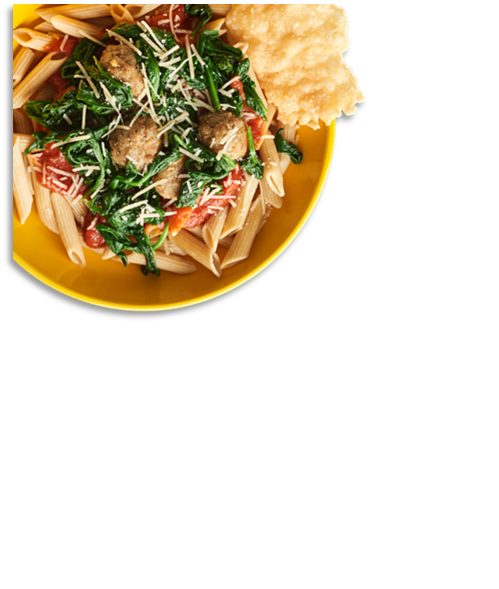 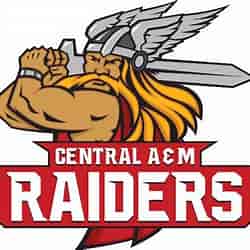 District Logo
April 2025
CAM MIDDLE SCHOOL 
MENU
Limited Time Offer:
Turkey & Apple Melt
8-10 April
Egg & Cheese Bagel Melt

A. Pancakes w/ Cheese Omelet
B. Chicken Tenders
C. BBQ Chicken Pizza
Homemade Breakfast Pizza

A. Country Popcorn Chicken Potato Bowl
B. Mc. Ribb
C. Sausage Pizza
Lumberjack

A. Cheesy Baked Penne Pasta
B. Corn Dog
C. Variety Pizza
Cherry Frudel

A. Beef Nachos
B. Chicken Nuggets
C. Pepperoni Pizza
Ham, Egg & Cheese Muffin

A.  Mac & Cheese
B. Grilled Cheese
C. Variety Pizza
NATIONAL GRILLED CHEESE DAY
Egg & Cheese English Muffin Melt

A. Bosco Sticks
B. Popcorn Chicken
C. Cheese Pizza
Homemade Breakfast Pizza
A. BBQ Rib
B. Chicken Tenders
C. Sausage Pizza
LTO:Turkey & Apple Melt
Sausage & Cheese Bagel Melt
A. Donut w/ Egg Patty
B. Pulled Pork SDW
C. Meat Lovers Pizza
LTO:Turkey & Apple Melt
Country Sausage Gravy w/ Biscuit
Twin Soft Beef Tacos
B. Chili
C. Pepperoni Pizza
LTO: Samples
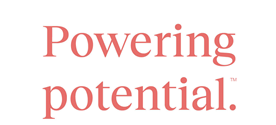 Offered Daily @ Breakfast
Fresh Fruit
1% White Milk
Chocolate Milk
100% Fruit Juice
Assorted Cereals w/ Graham Crackers
Chicken & Maple Syrup Waffle SDW

A. Bosco Sticks w/ Pizza Dunking Sauce
B. Cheese Dog
C. Pepperoni Pizza
Homemade Breakfast Pizza

A. Spaghetti w/ Beef Sauce
B. Chicken Nuggets
C. Sausage Pizza
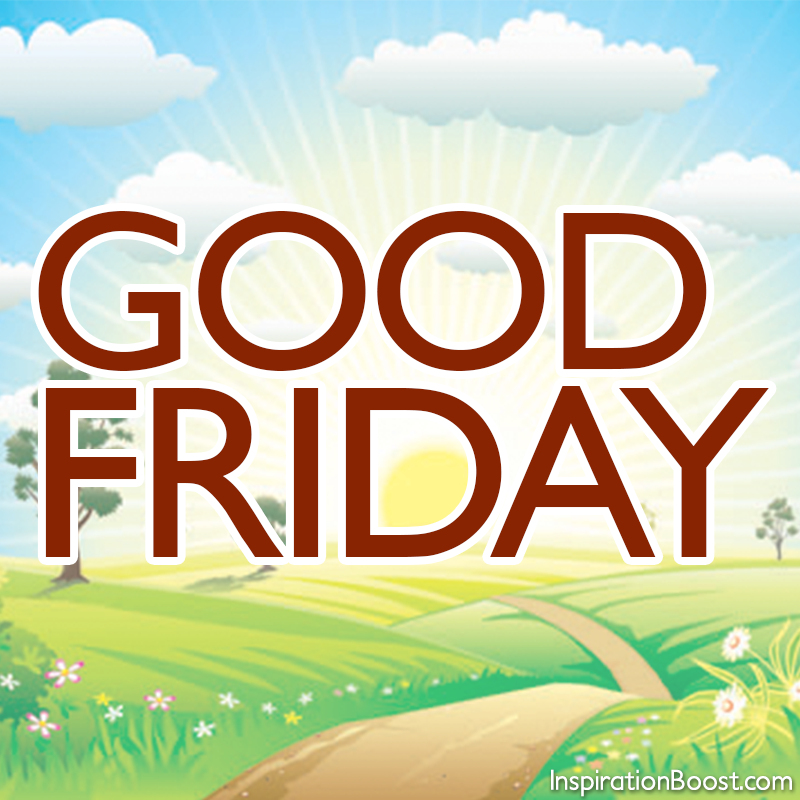 Chicken & Cheese English Muffin Melt

 A. Salisbury Steak
B. Corn Dog
C. Cheese Pizza
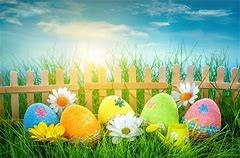 Offered Daily @ Lunch
1% White Milk
Chocolate Milk
Cheese & Pepperoni Pizza
Cheeseburger
Chicken Sandwich
Spicy Chicken Sandwich
Sun Butter & Jelly Sandwich
Salad 
Tots or Fries
Sausage & Cheese English Muffin Melt

A. Lumberjack
B. McRibb
C. Meat Lovers Pizza
Blueberry Mini Waffle

A. Buffalo Ranch Chicken Basket
B. Corn Dog
C. Variety Pizza
Homemade Breakfast Pizza

A. Horseshoe
B. Popcorn Chicken
C. Sausage Pizza
Egg & Cheese English Muffin Melt

A. Beef Nachos 
B. Pulled Pork SDW
C. Pepperoni Pizza
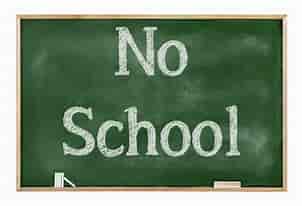 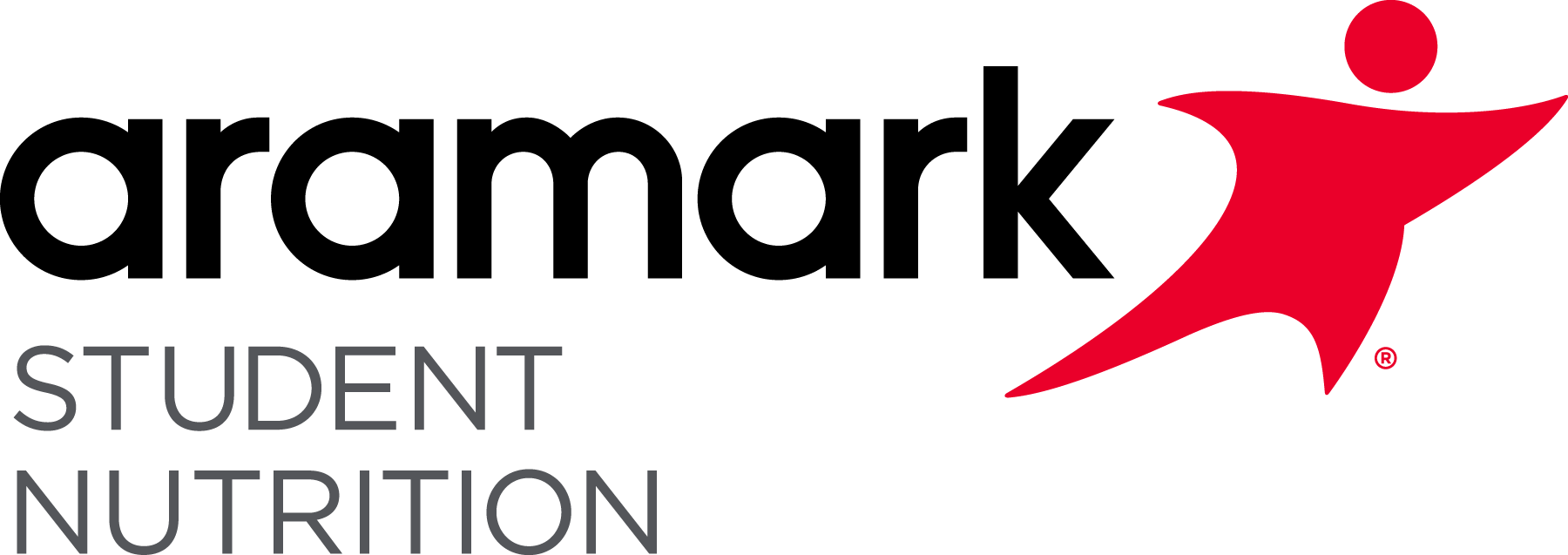 Egg & Cheese Muffin Melt

A. BBQ Chicken Flatbread
B. Bosco Sticks
C. Cheese Pizza
Homemade Breakfast Pizza

A. Chicken & Noodles
B. Corn Dog
C. Sausage Pizza
Cheesy Sausage & Egg Burrito

A. Twin Soft Tacos
B. Chicken Tenders
C. Pepperoni Pizza
This institution is an equal opportunity provider.
* Bread is offered with Salads
Menus are subject to change.
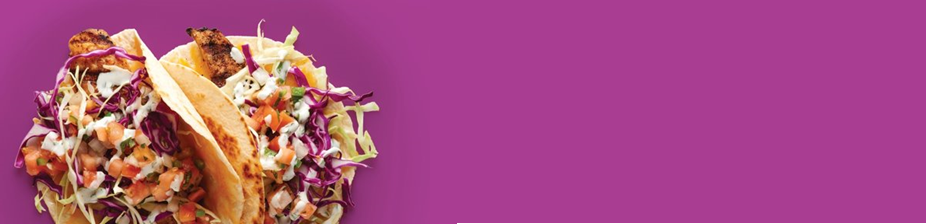 All Lunches Must Include Choice of:
Fruits and/or
Vegetable
 And May Include: 
1% Low-Fat White or Chocolate Milk